Заявка кандидата в дилеры SOLARIS
Компания: ООО «Дилер C»
Город: Москва
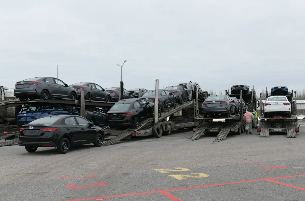 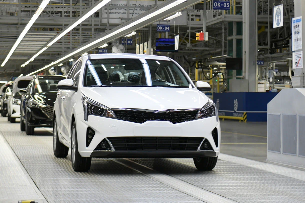 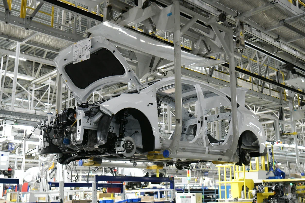 Реквизиты компании и контактная информация
Реквизиты компании:

Наименование:
ООО «Дилер С»

ИНН:

КПП:

ОГРН:

ФИО Ген. Директора:

Юр. адрес:
Менеджер проекта:

ФИО:

Должность:

Тел.

Еmail:
Учредители
Организационная структура компании
ПРИМЕР
Организационная структура холдинга
ПРИМЕР
Общая информация по предложению
Карта города
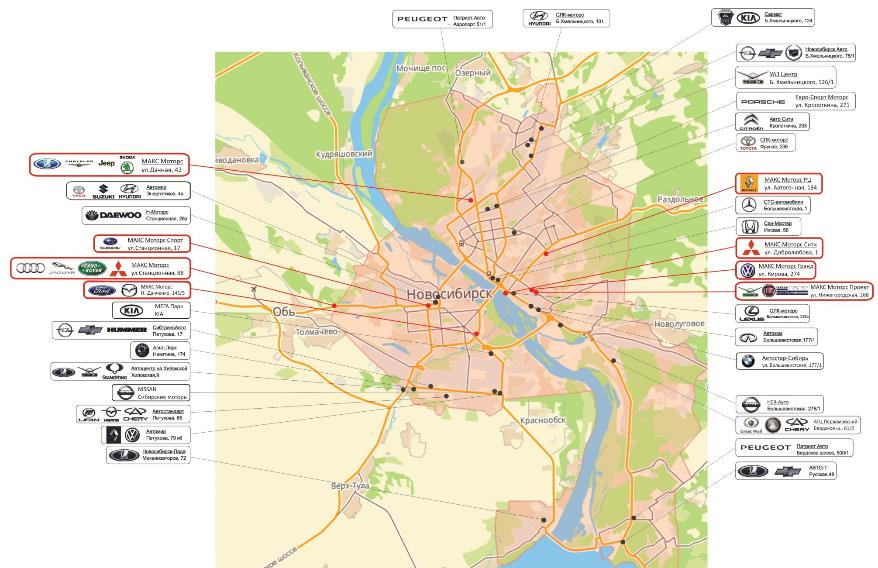 Карта города с указанием предложения, ДЦ других брендов и расстояния до них
8км
8км
Предложение
Карта района
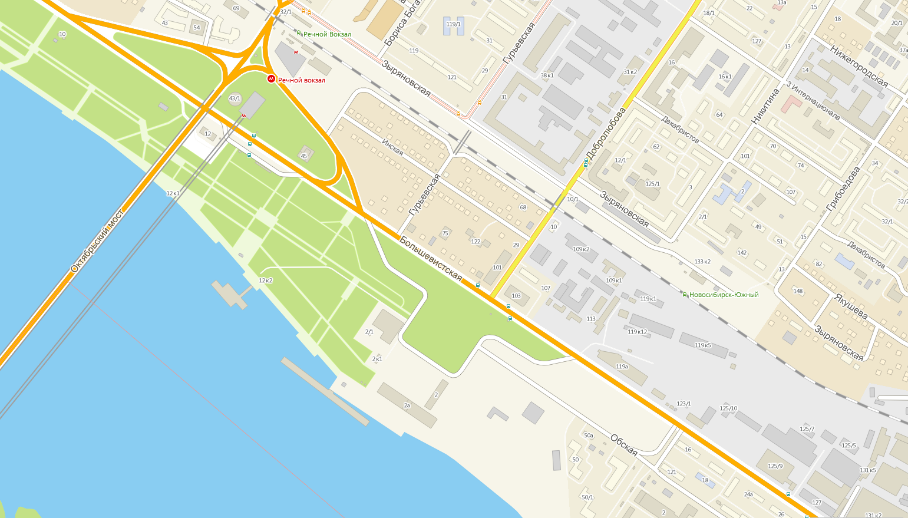 Карта района с указанием предложения и важных объектов (торговые центры, жилые комплексы и другие центры притяжения/генерации трафика)
Жилые кварталы
Парк
Завод
Левый берег (  ̴3 км)
Бердск, Искитим, Барнаул
Предложение
Генплан участка
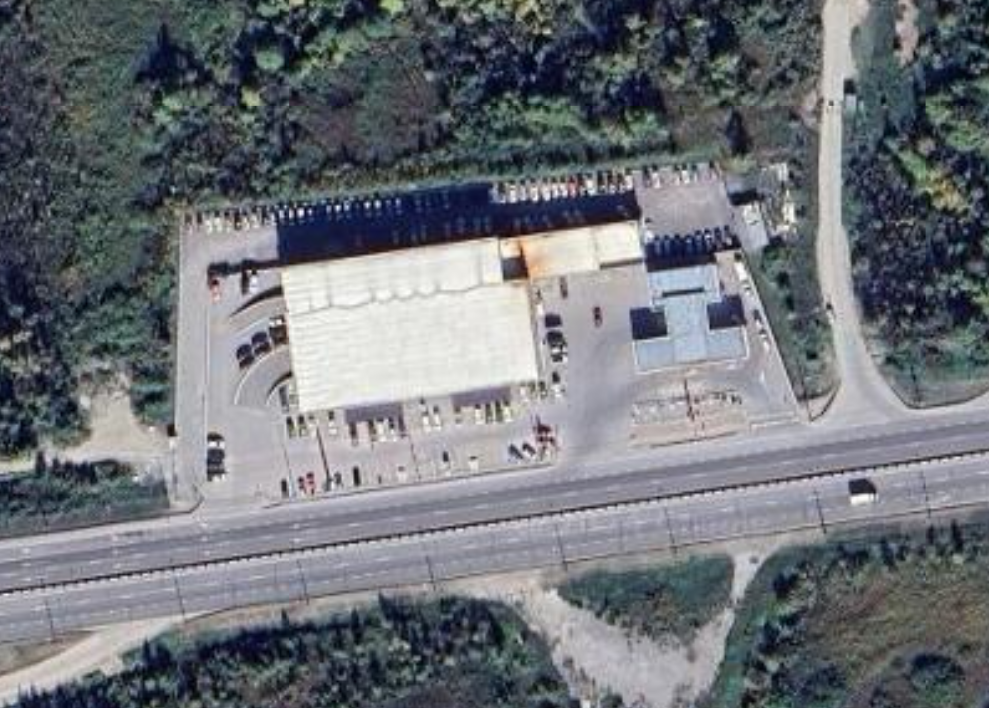 Въезд в сервис
Въезд на территорию
Парковка новых авто
Здание ДЦ
Клиентская парковка
Схема генерального плана с указанием функциональных зон и объектов (здание дц, парковки, проезды, территория хранения новых а/м)
Поэтажная планировка здания ДЦ
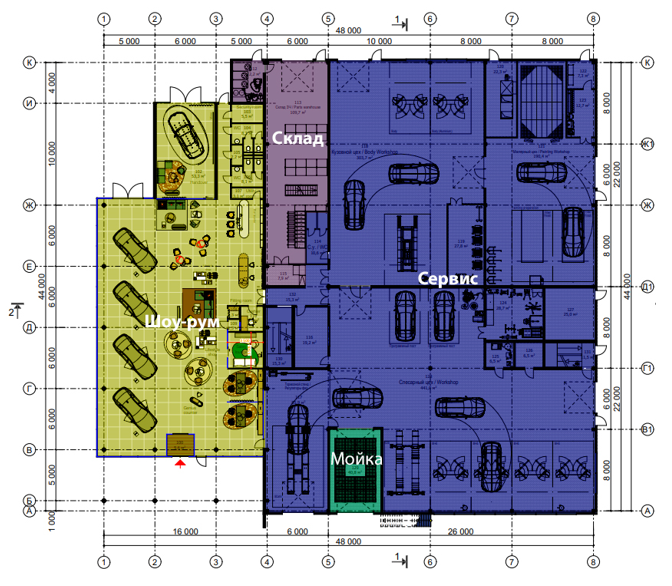 Если в здании несколько брендов, указать выделенную площадь Solaris в шоуруме и в сервисной зоне.
Фотографии, общий вид здания
Минимум две фотографии общего вида здания с разных сторон, на фото должно быть видно прилегающую территорию.
Фотографии, шоурум
Минимум четыре фотографии шоурума с разных сторон, на фото должно быть видно состояние пола, стен, потолка (освещение), входную группу.
Фотографии, сервис
Минимум четыре фотографии сервиса с разных сторон, на фото должно быть видно прямую приемку, подъемники, стенды, кузовной цех (если есть).
Фотографии, склад запчастей
Минимум две фотографии склада запчастей, на фото должно быть видно организацию адресного хранения, этажность.
Карточка предприятия
Заполнить файл и прислать вместе с заявкой: